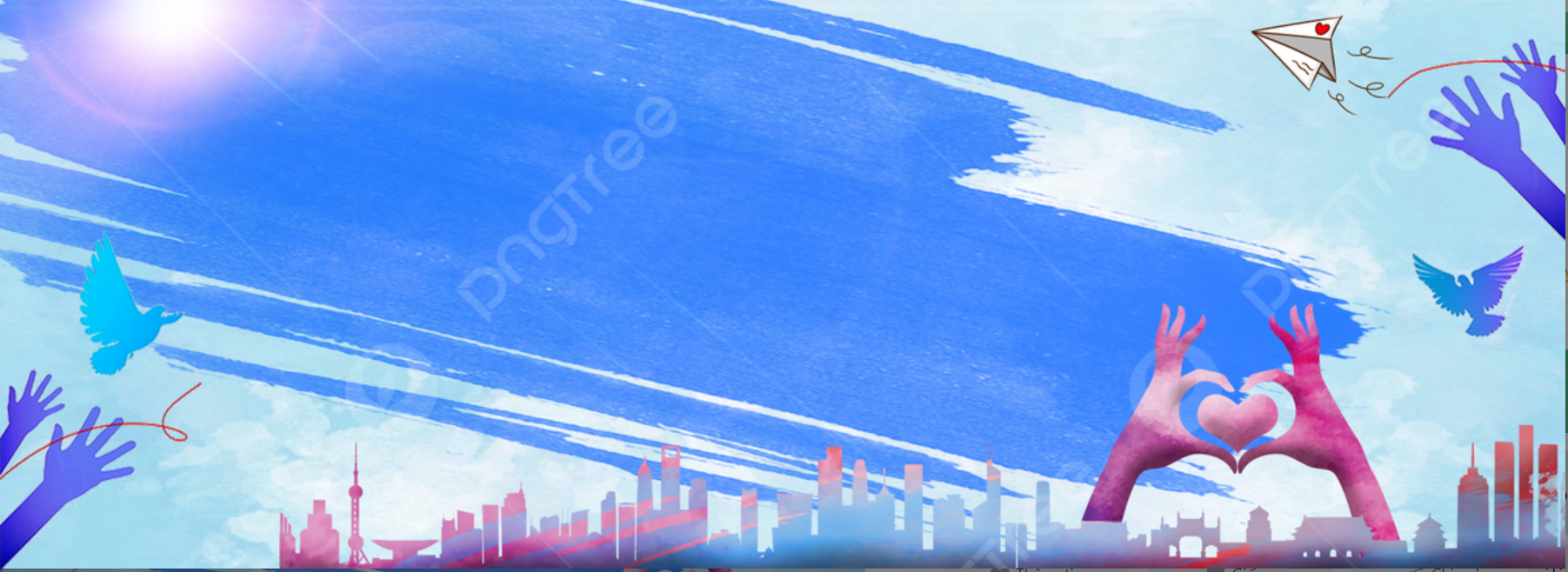 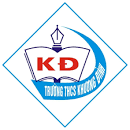 TRƯỜNG THCS KHƯƠNG ĐÌNH
UNIT 12: WE’RE GOING TO VOLUNTEER!
LESSON 2
Tác giả: Nguyễn Thảo trà
25/05/2020
1
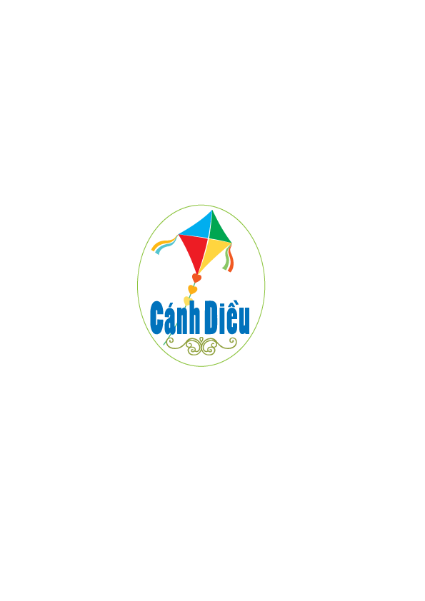 WE’RE GOING TO VOLUNTEER!
WE’RE GOING TO VOLUNTEER!
READING
READING
UNIT 12
UNIT 12
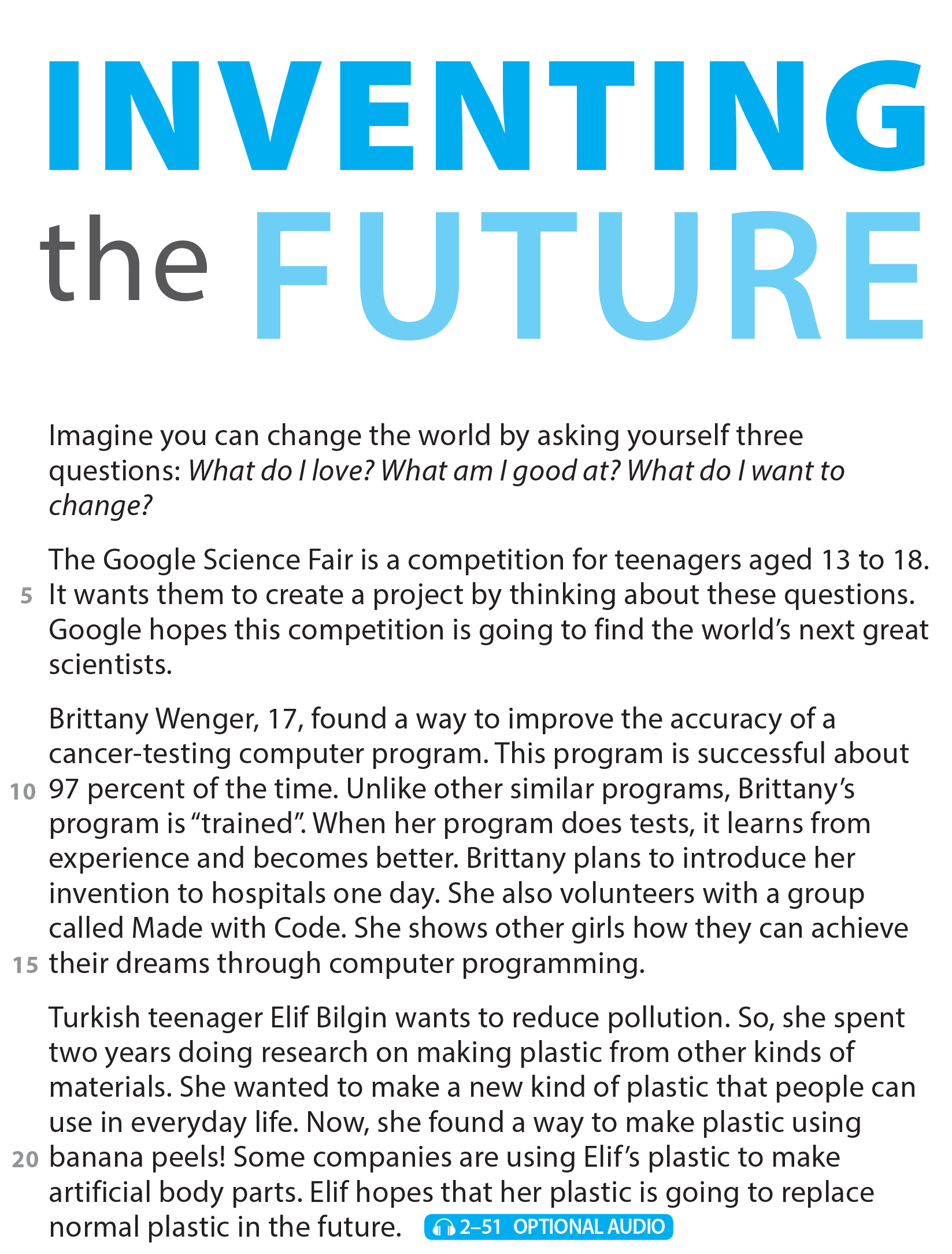 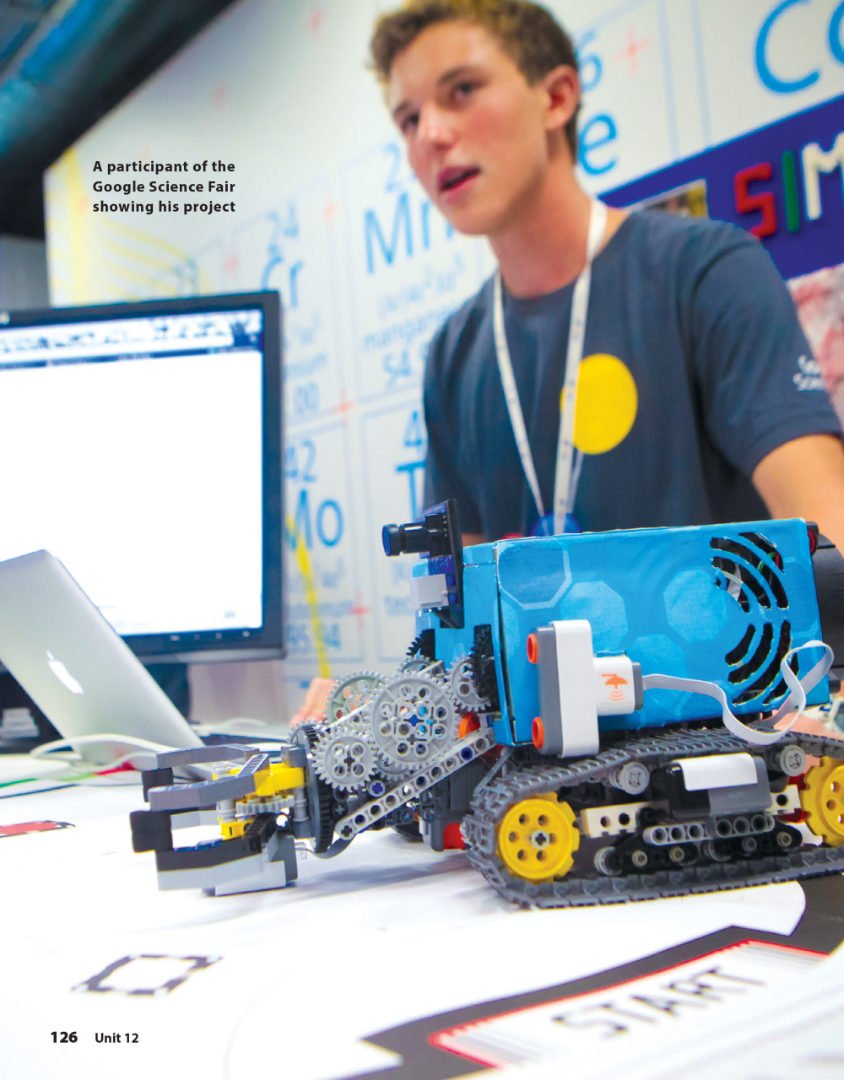 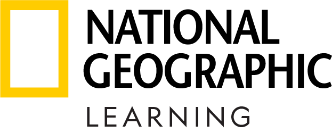 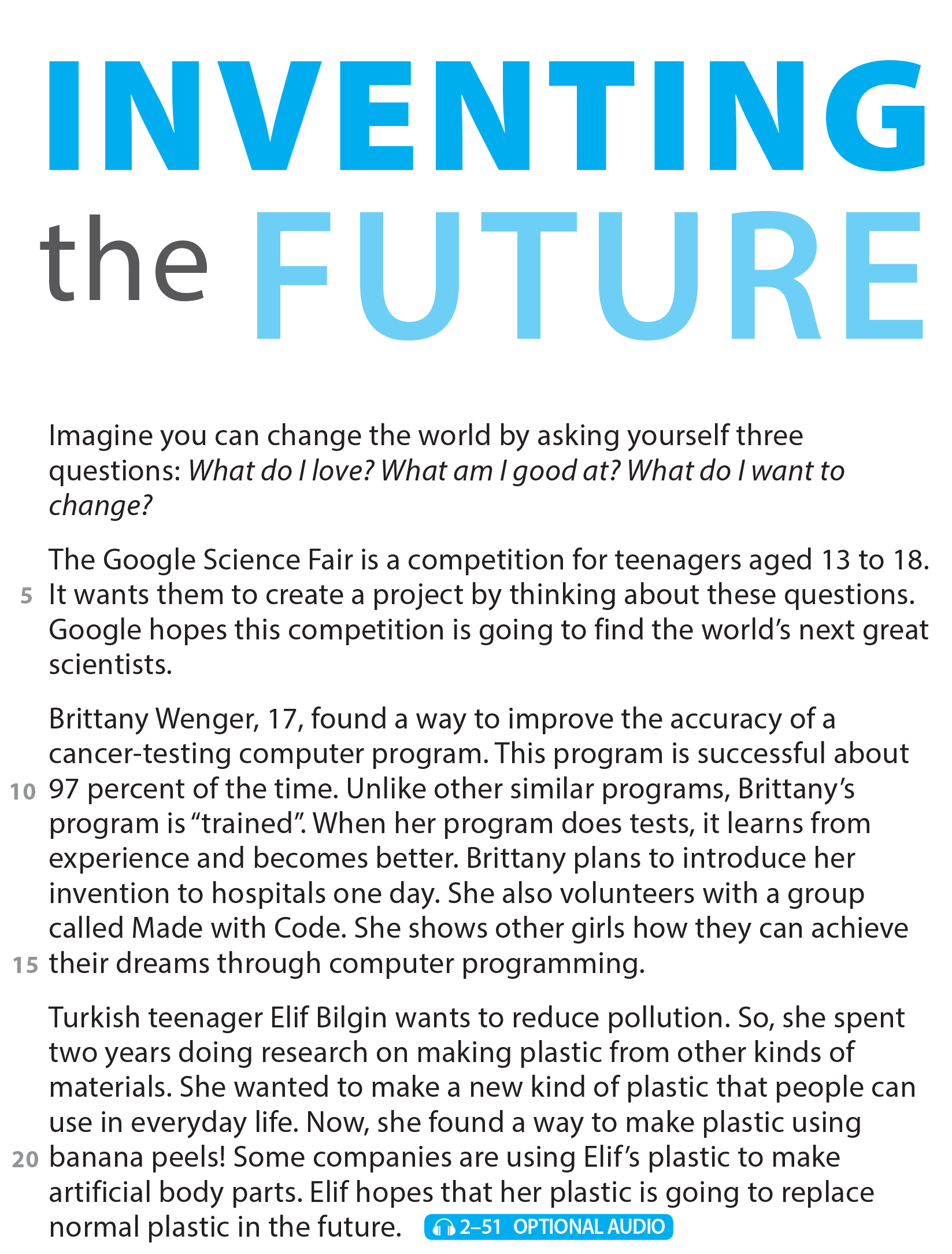 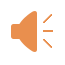 National Geographic Learning, a Cengage Company © 2022 Cengage Learning, Inc. ALL RIGHTS RESERVED. This presentation tool is intended for teaching purposes only and may not be scanned, copied, duplicated, or posted to a publicly accessible platform in whole or in part.
WE’RE GOING TO VOLUNTEER!
READING
UNIT 12
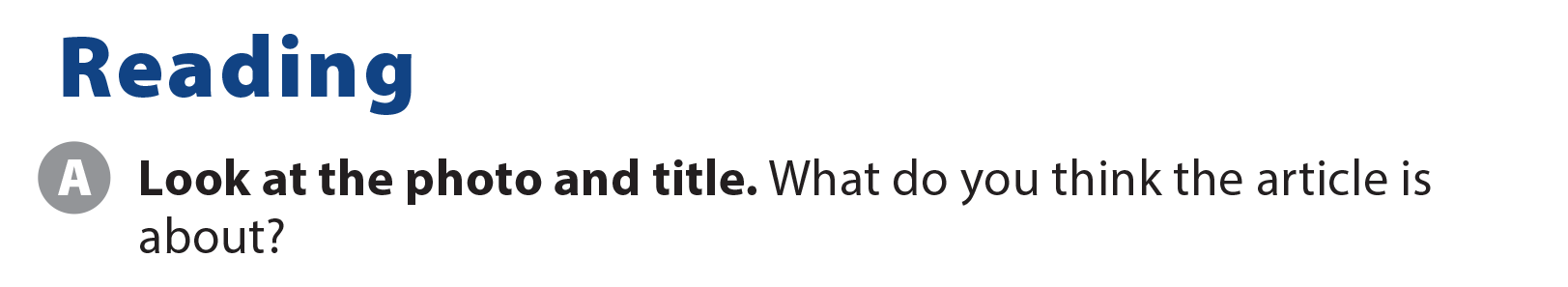 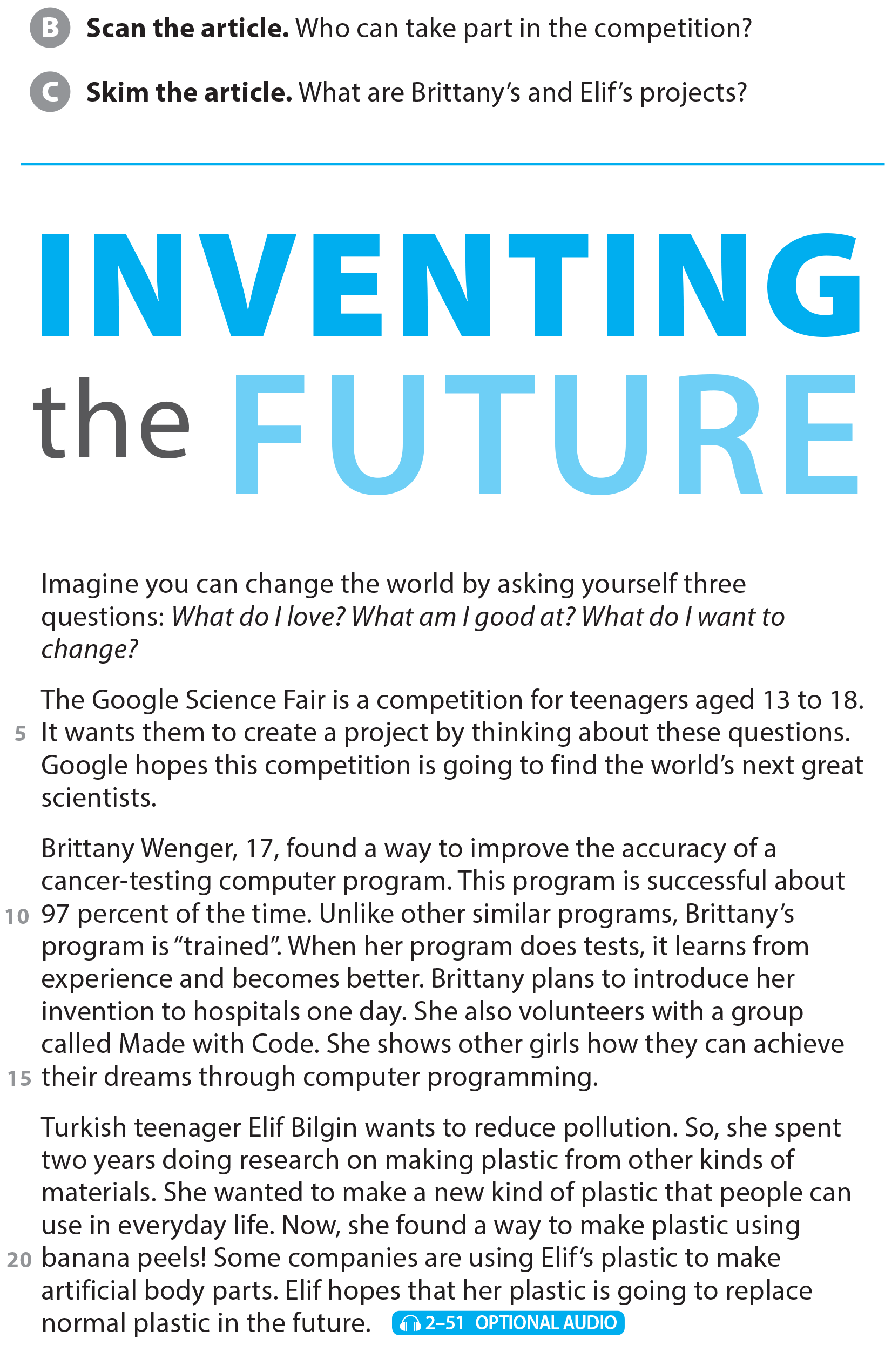 teenagers aged 13 to 18
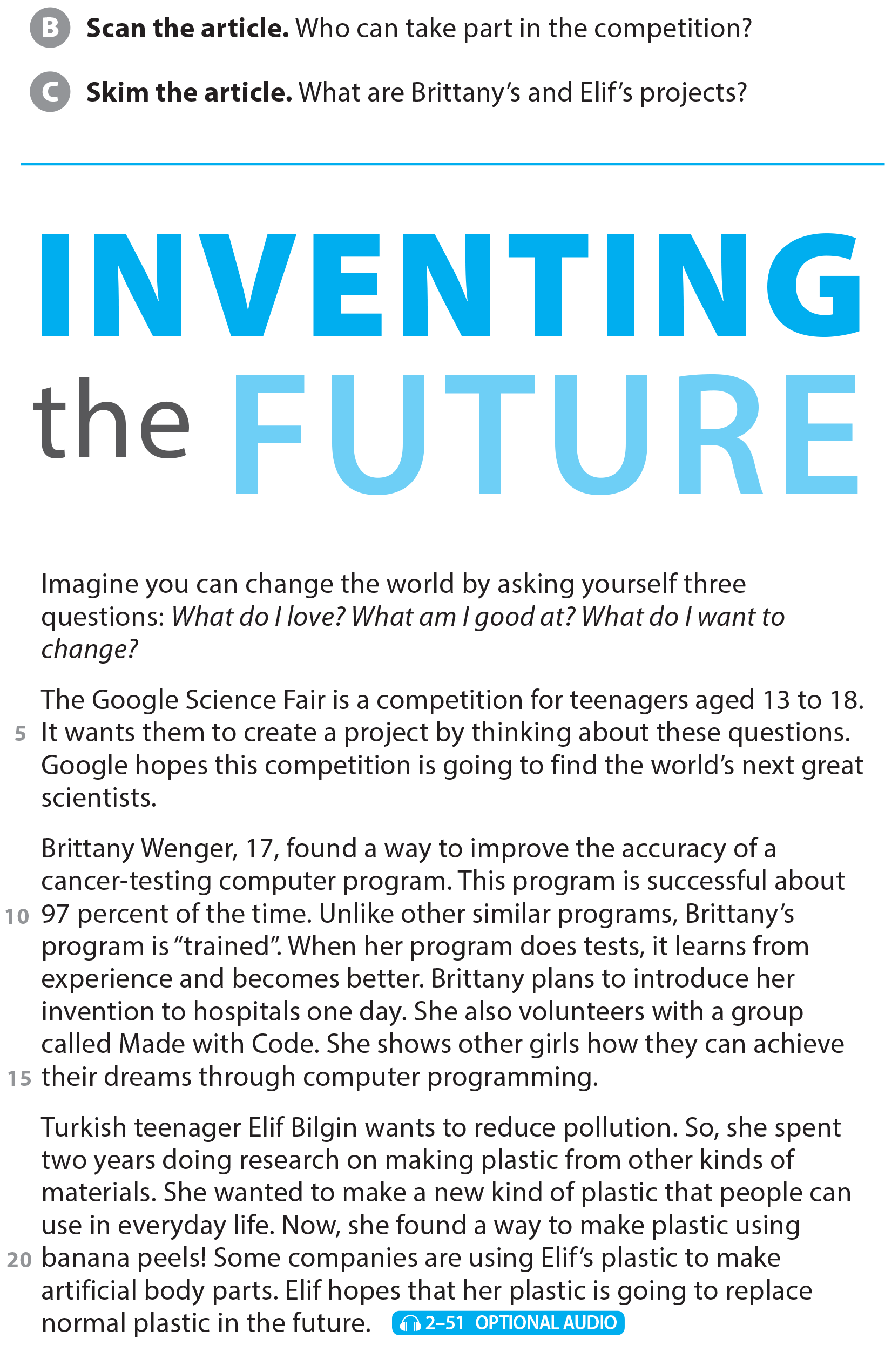 Brittany: a cancer-testing program
Elif: a new kind of plastic made from banana peels
WE’RE GOING TO VOLUNTEER!
COMPREHENSION
UNIT 12
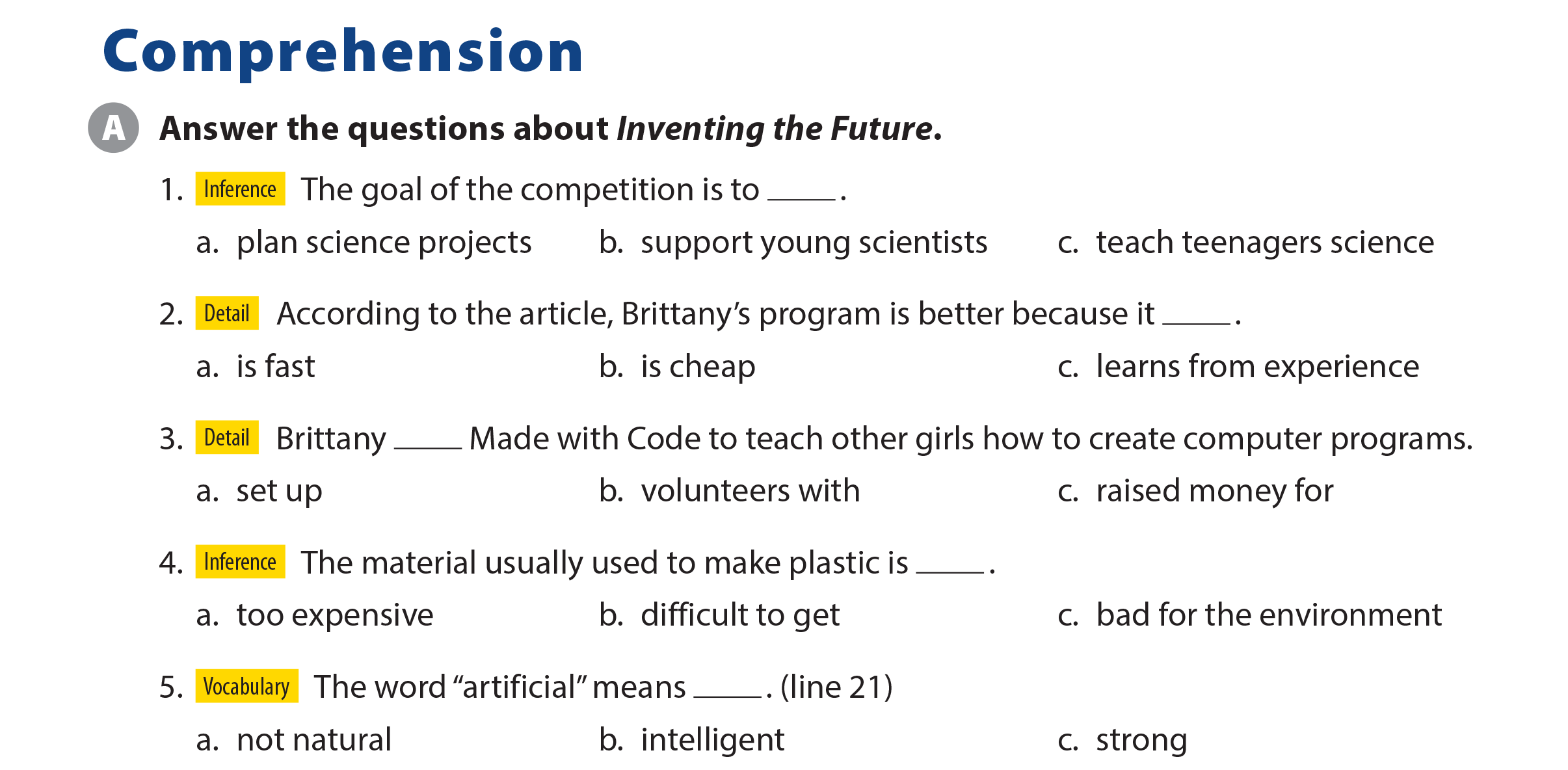 WE’RE GOING TO VOLUNTEER!
COMPREHENSION
UNIT 12
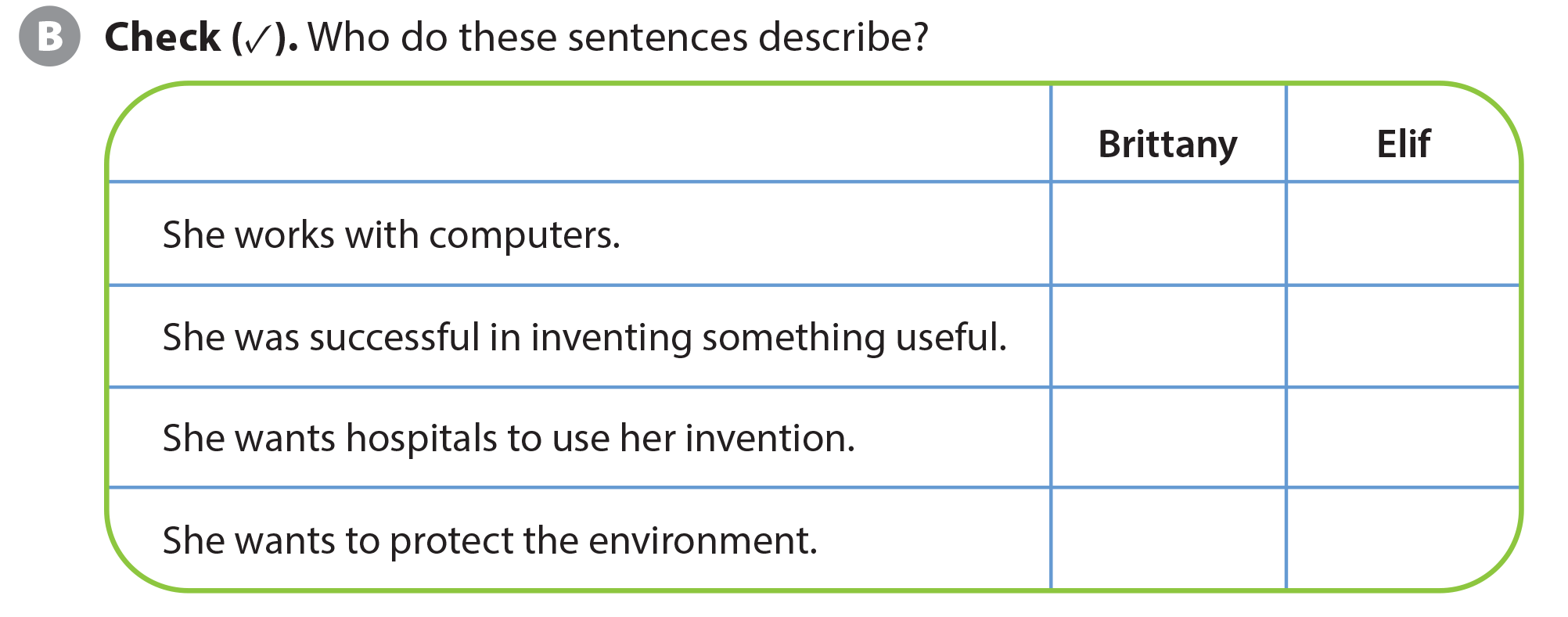 





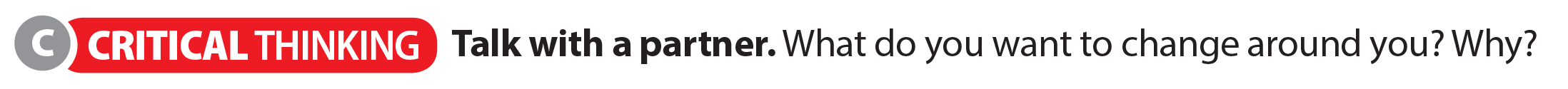 WE’RE GOING TO VOLUNTEER!
PROJECT
UNIT 12
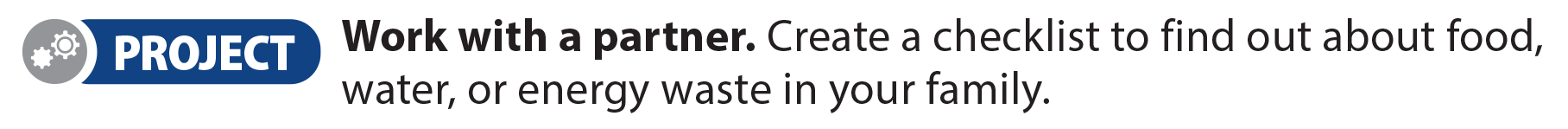 WE’RE GOING TO VOLUNTEER!
WRITING
UNIT 12
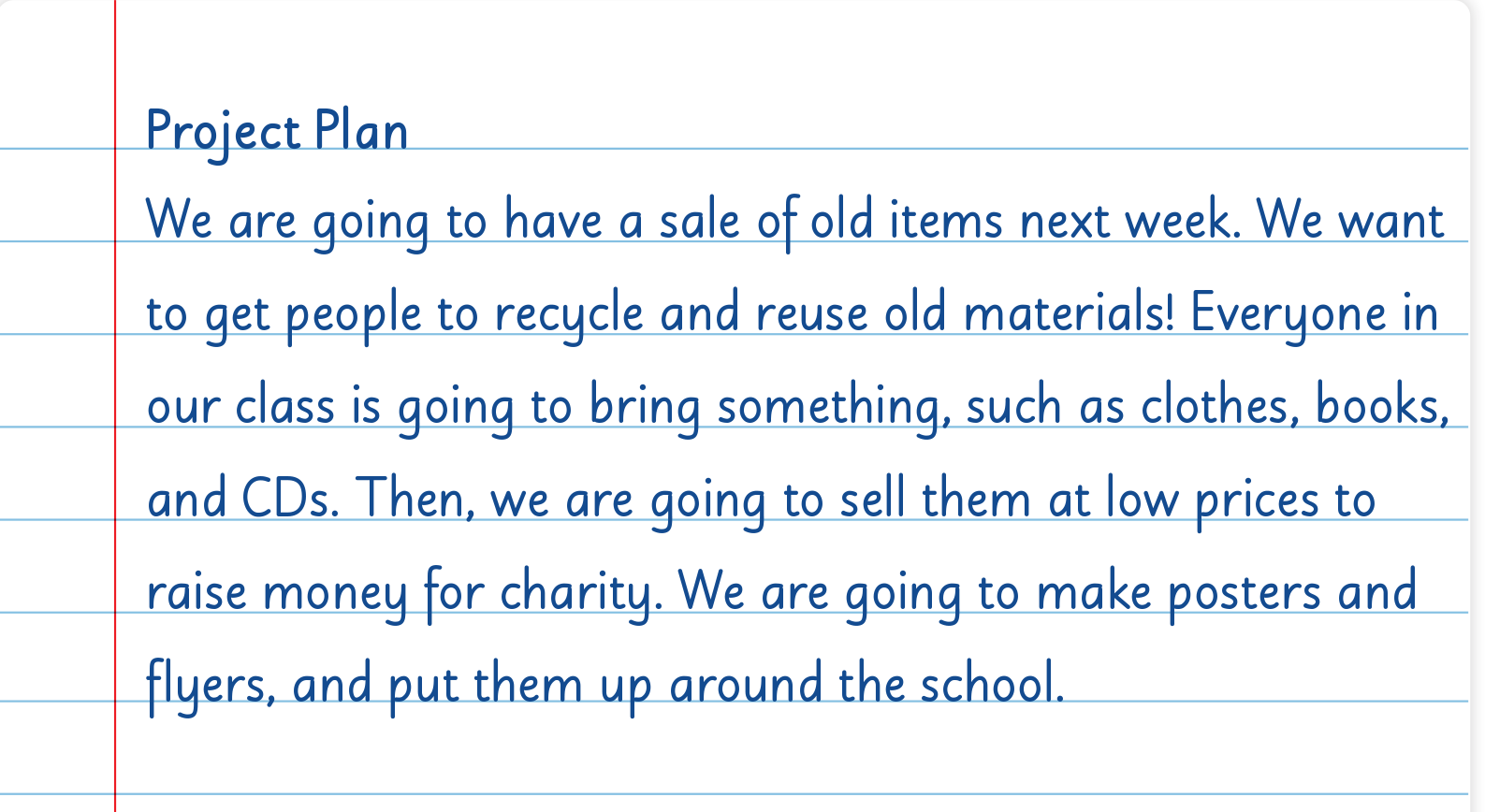 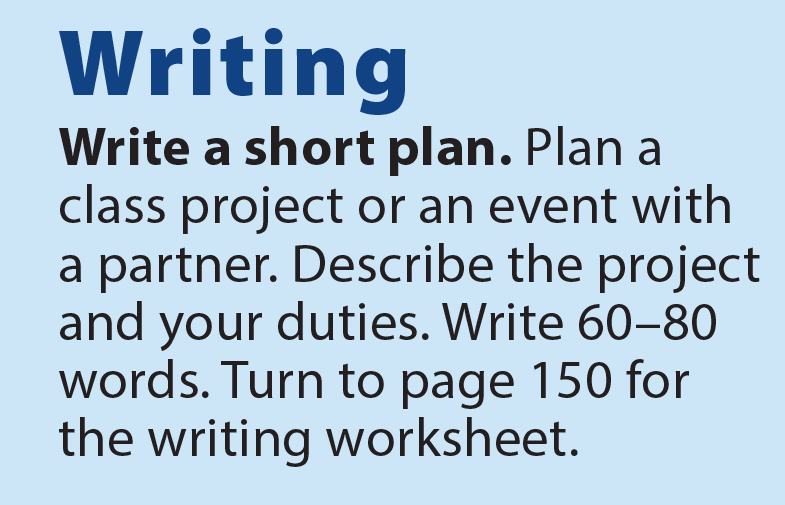 WE’RE GOING TO VOLUNTEER!
WRITING WORKSHEET
UNIT 12
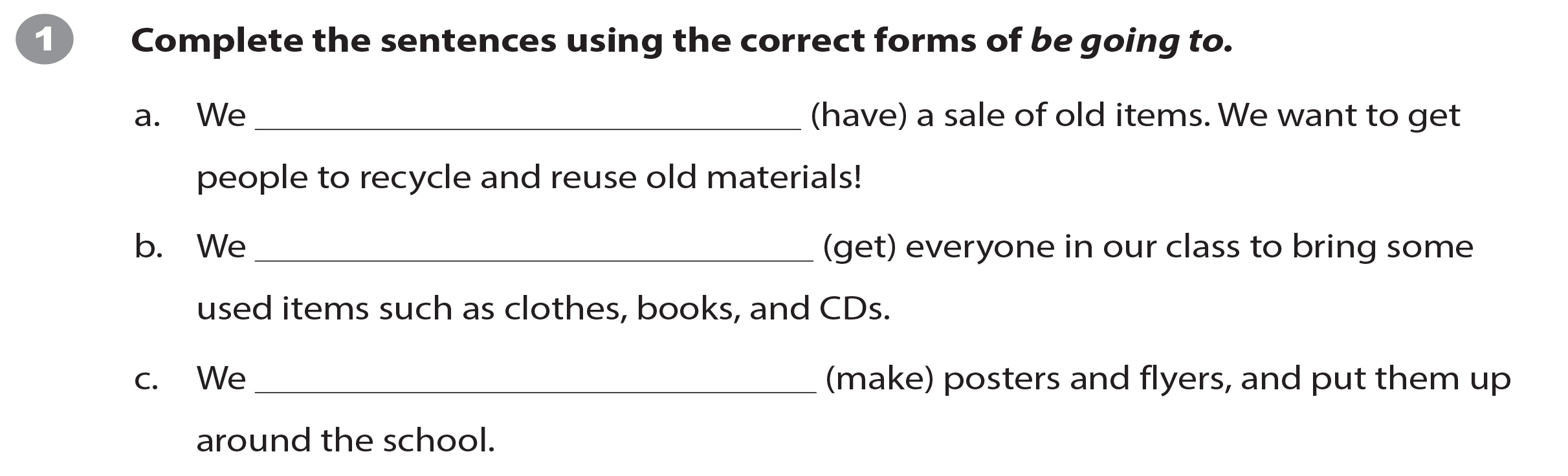 are going to have
are going to get
are going to make
WE’RE GOING TO VOLUNTEER!
WRITING WORKSHEET
UNIT 12
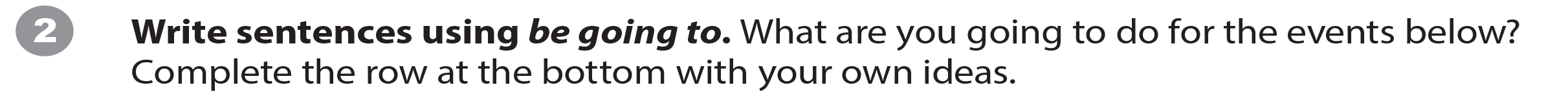 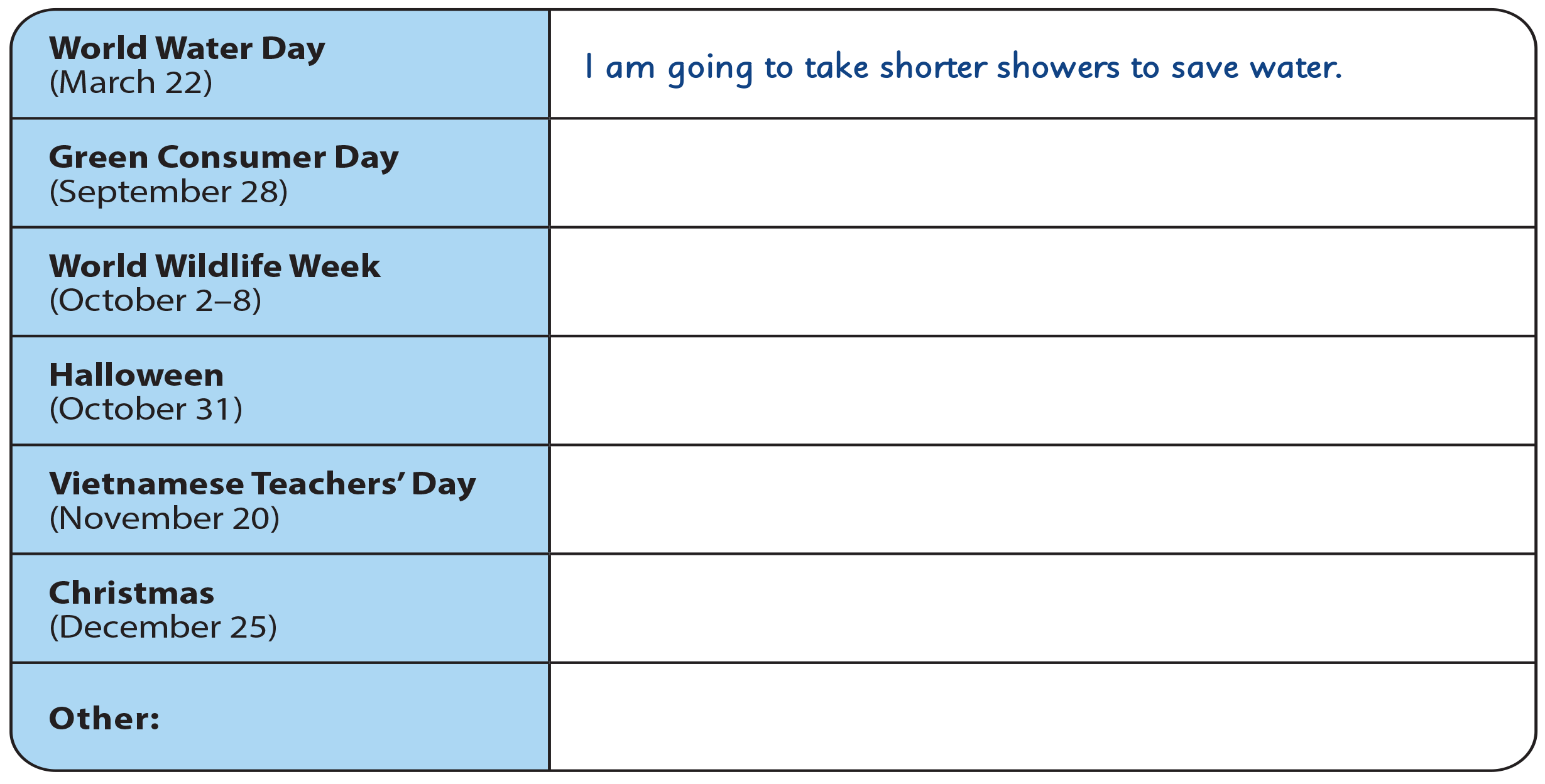 WE’RE GOING TO VOLUNTEER!
WRITING WORKSHEET
UNIT 12
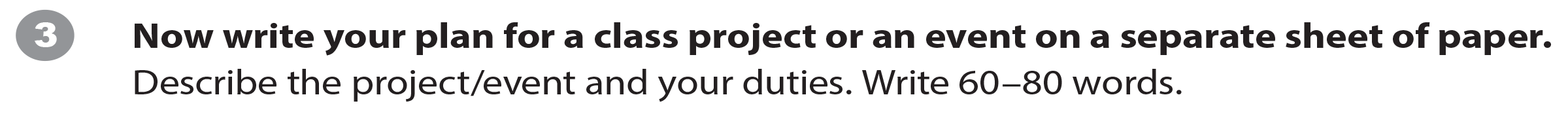 Happy Teachers’ Day
Halloween
Women’s Day
Christmas
Lunar New Year
WE’RE GOING TO VOLUNTEER!
VIDEO
UNIT 12
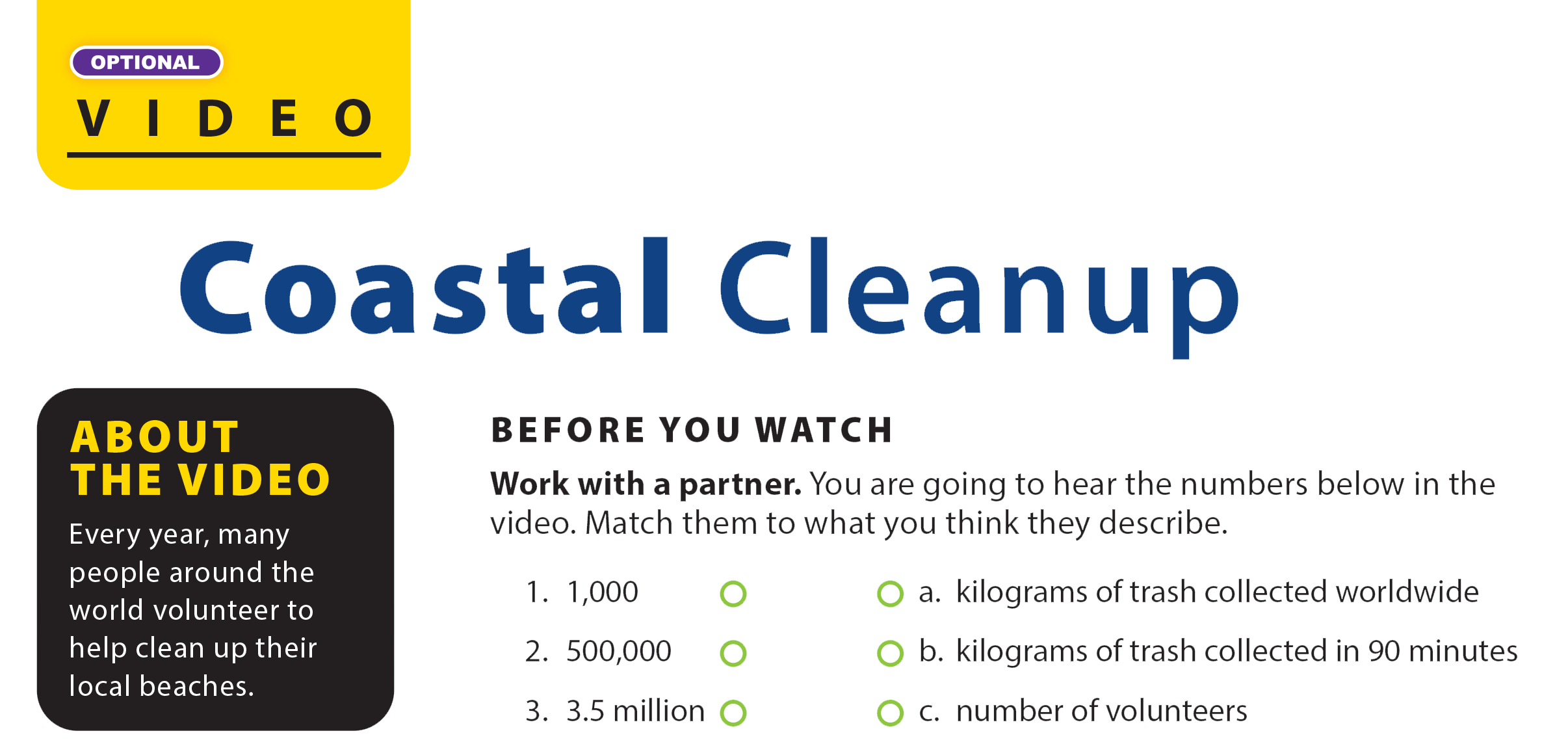 WE’RE GOING TO VOLUNTEER!
VIDEO
UNIT 12
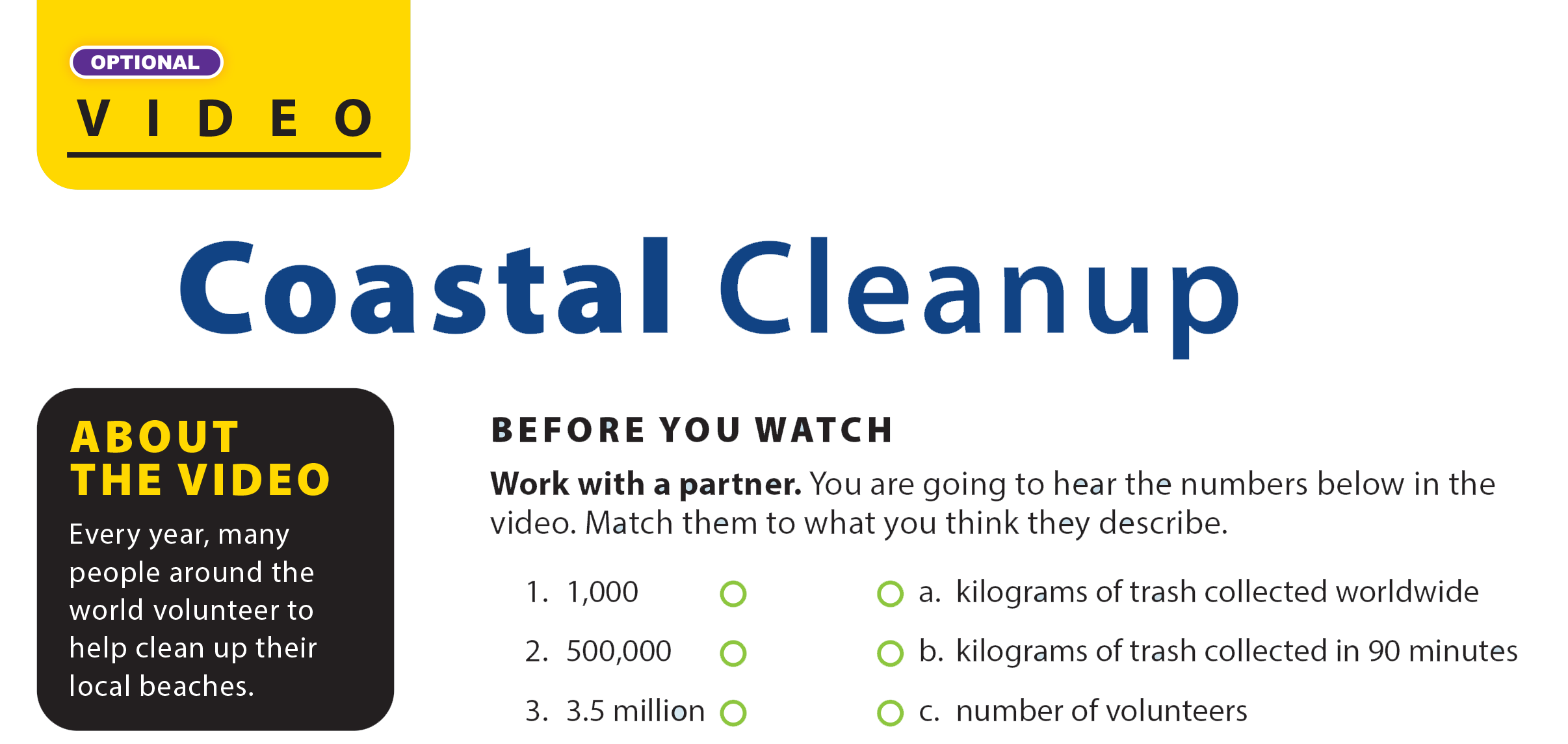 WE’RE GOING TO VOLUNTEER!
VIDEO
UNIT 12
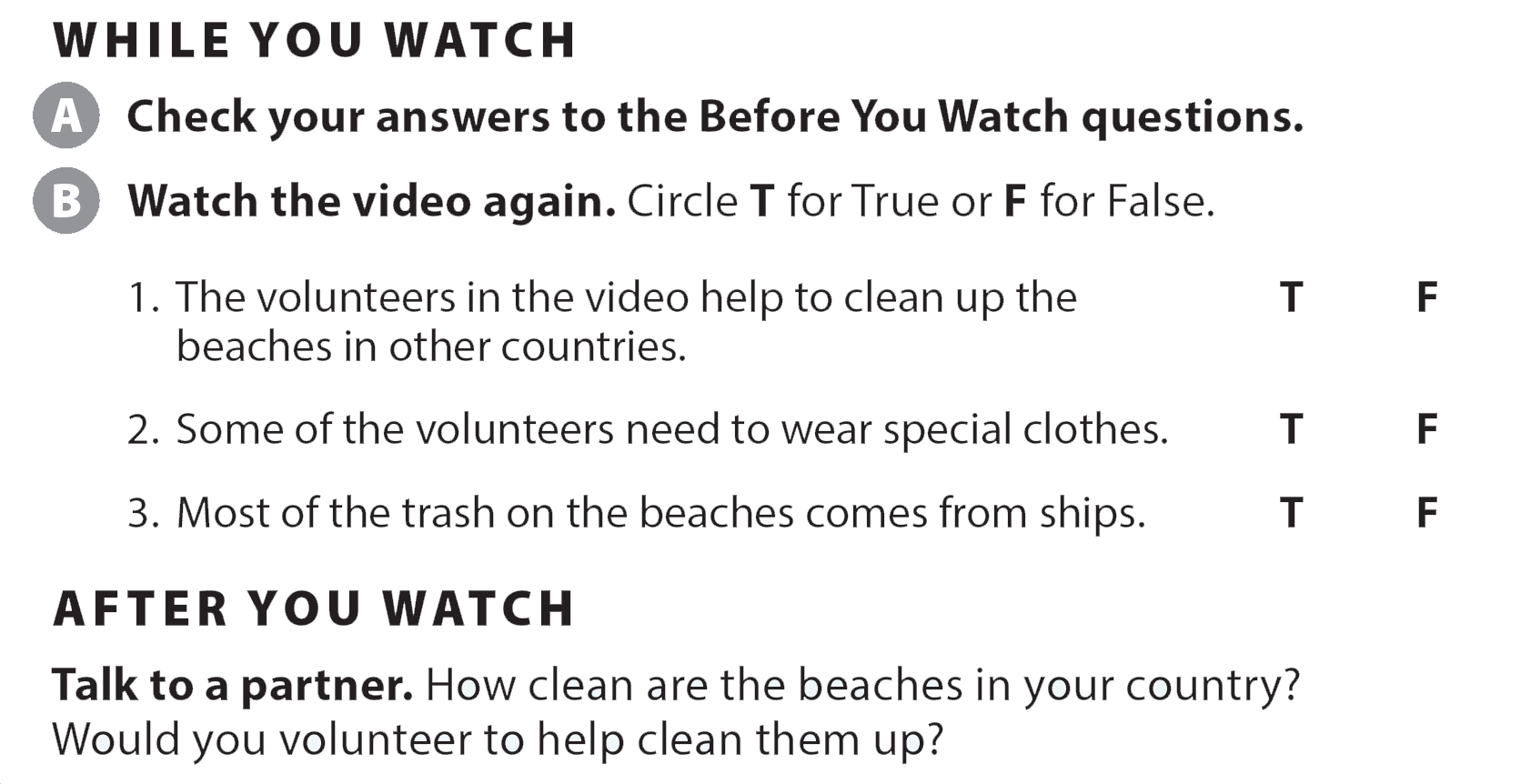 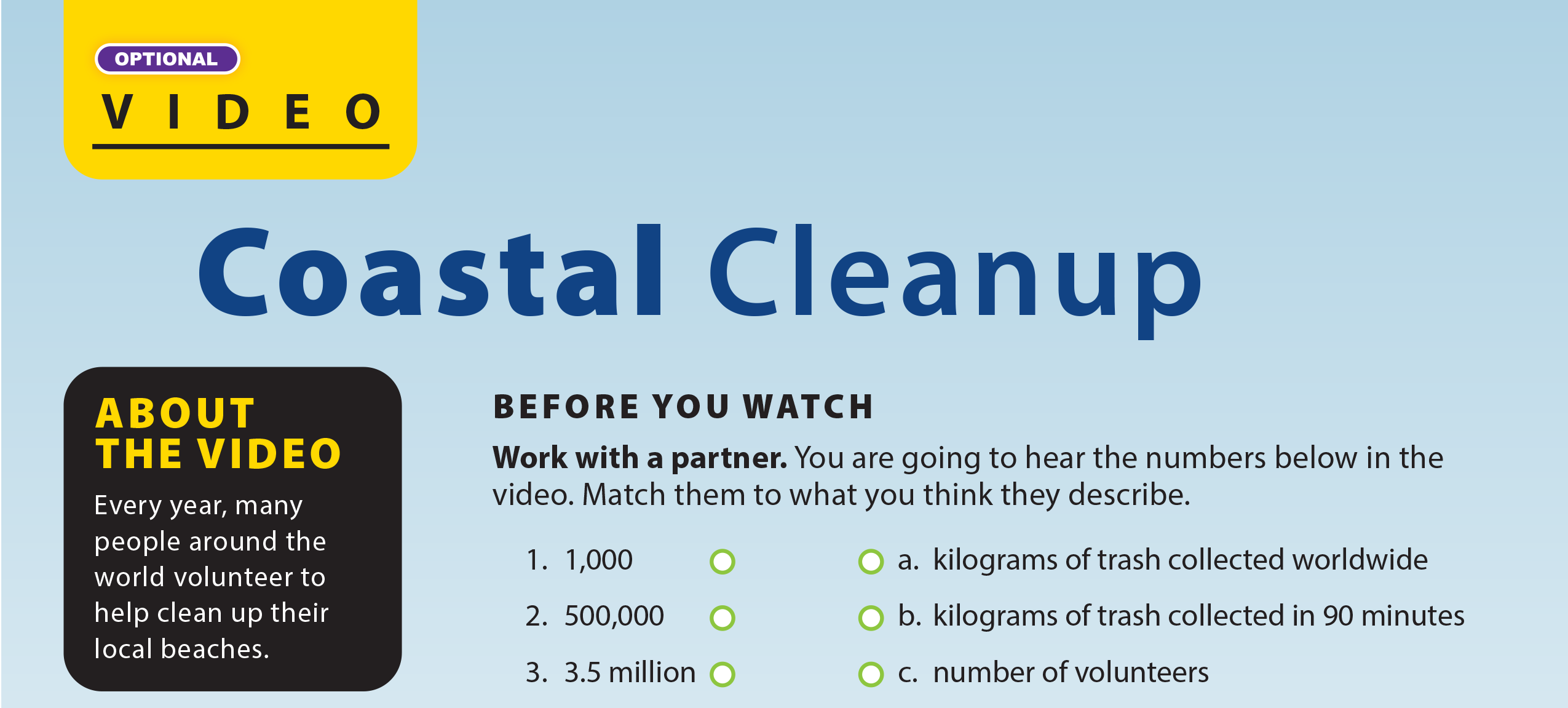 WE’RE GOING TO VOLUNTEER!
VIDEO
UNIT 12
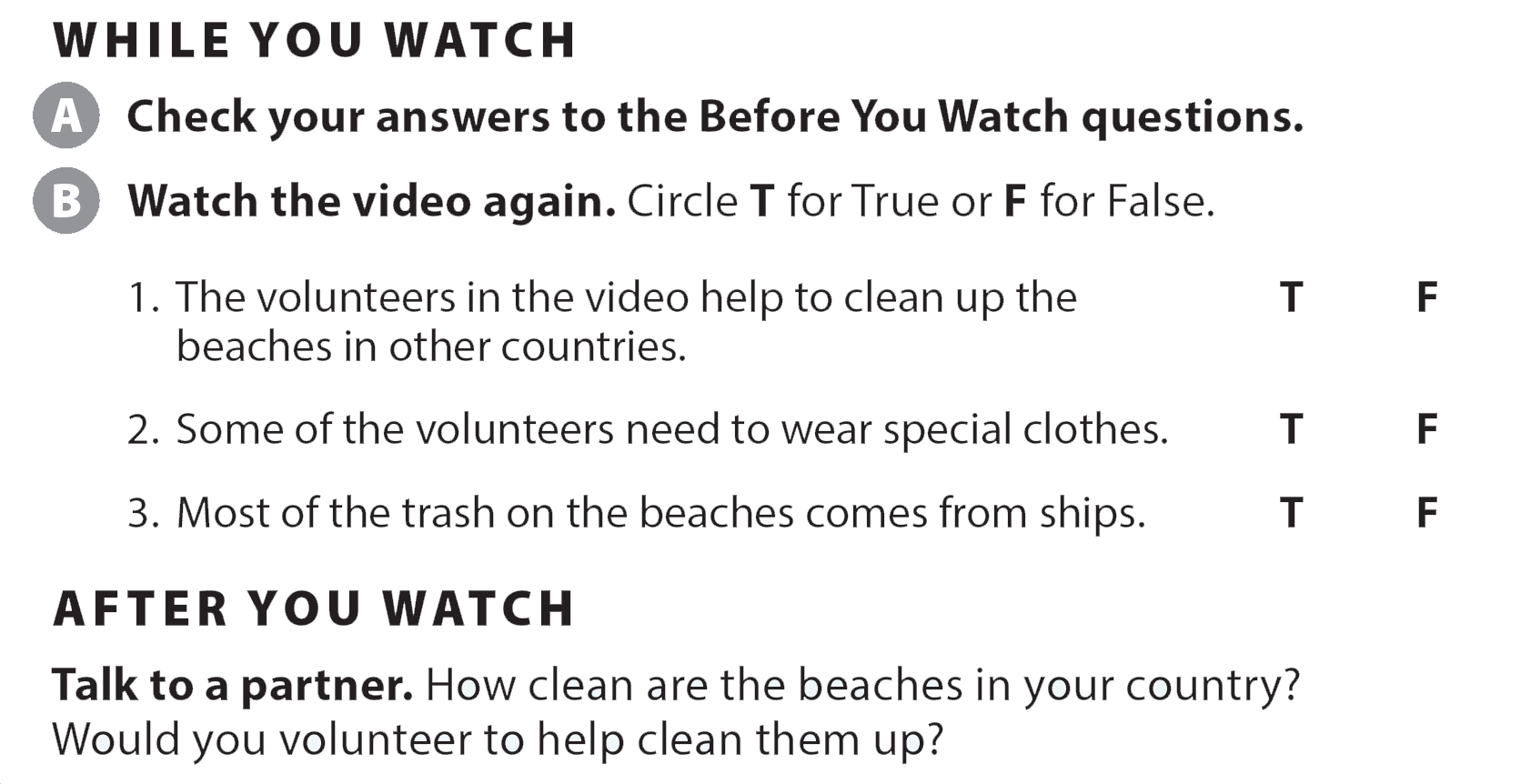 WE’RE GOING TO VOLUNTEER!
VIDEO
UNIT 12
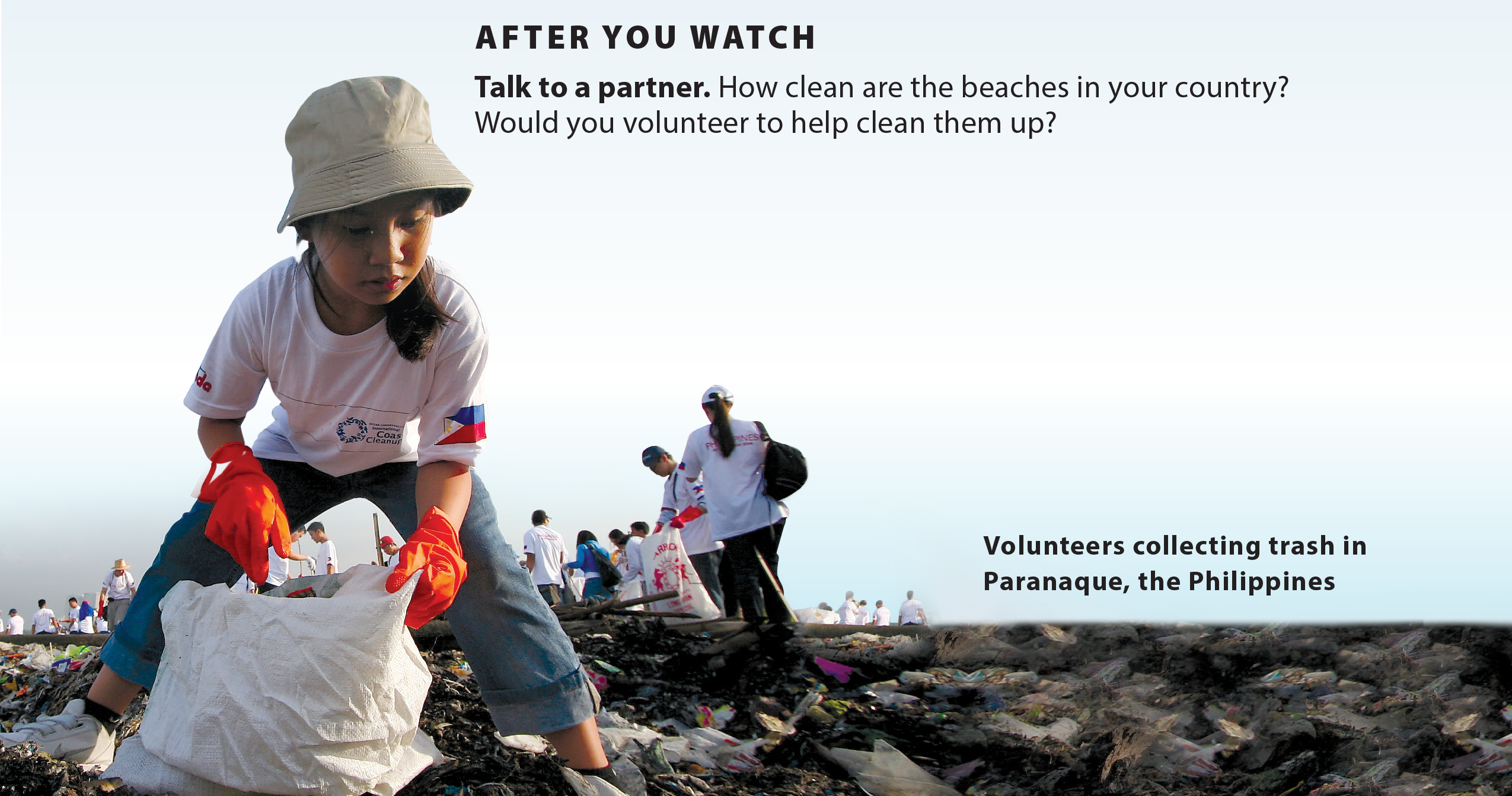 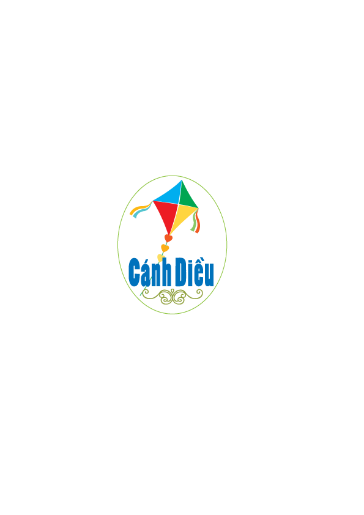 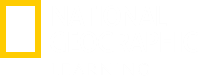 National Geographic Learning, a Cengage Company © 2022 Cengage Learning, Inc. ALL RIGHTS RESERVED. This presentation tool is intended for teaching purposes only and may not be scanned, copied, duplicated, or posted to a publicly accessible platform in whole or in part.
WE’RE GOING TO VOLUNTEER!
UNIT 12
Thank you!